Figure 3 Analysis of risk scores by risk class. The chart shows patients' true risk classes as derived from the ...
J Am Med Inform Assoc, Volume 7, Issue 1, January 2000, Pages 55–65, https://doi.org/10.1136/jamia.2000.0070055
The content of this slide may be subject to copyright: please see the slide notes for details.
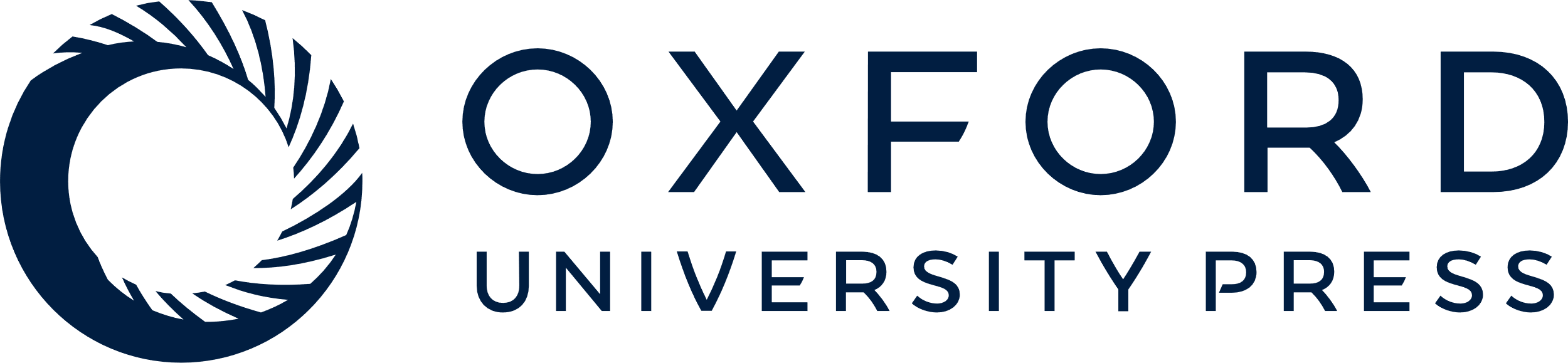 [Speaker Notes: Figure 3 Analysis of risk scores by risk class. The chart shows patients' true risk classes as derived from the reference standard. For each risk class, the number of patients with identical risk scores (dark shading) and the number with different risk scores (light shading) are graphed. Solid triangles indicate the percentage of patients assigned to different classes. An identical risk score was derived from the CPR data for 163 patients (72.1 percent). In risk classes 4 and 5, the proportion of incorrect scores was greatest.


Unless provided in the caption above, the following copyright applies to the content of this slide: American Medical Informatics Association]